123D Design
By Rebecca Mathew
http://www.123dapp.com/design 
I used this website to download the software. 

https://www.youtube.com/watch?v=ZVGXcqVHCaw 
I used this video to get familiar with the basics of the software.
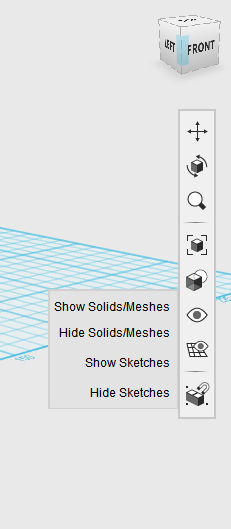 Finished product!
Finished product!
If you want to customize…
Finished product!
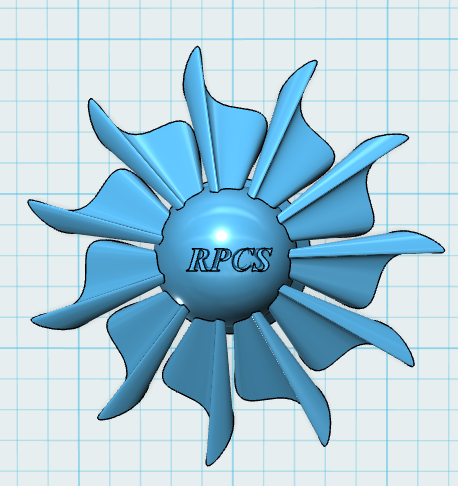 Finished product!